American Government Honors
Chapter 6
The President
Roles of the President
The President of the United States must fill a number of different roles, and must fill them all at the same time.  Some roles are stated in the Constitution, others have developed over time.
Article II of the Constitution lists:

Chief Executive
Chief Administrator
Commander in Chief
Foreign Policy Leader
Chief Agenda Setter
Chief Executive
The President is vested by the Constitution with the "Executive Power" of the United States.  That power is immensely broad in both domestic and foreign affairs.  The power to carry out or execute the nations laws.  His job to implement laws passed by Congress.
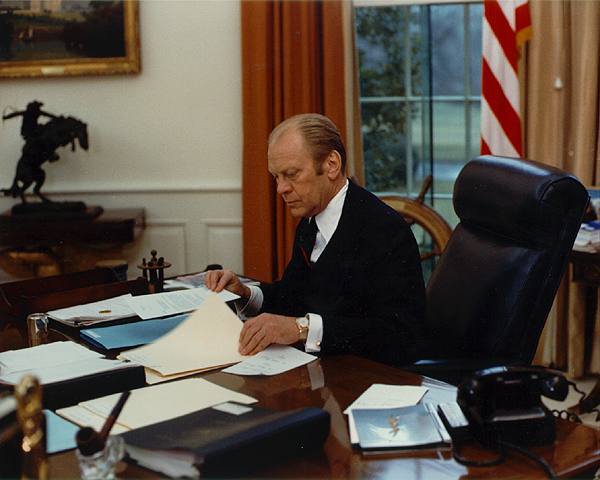 ref:  http://www.ford.utexas.edu/avproj/A8064-10A.jpg
Chief Administrator

The President is also the director of the Federal Government, heading one of the largest governmental machines the world has known.  Has 15 executive departments report to him.
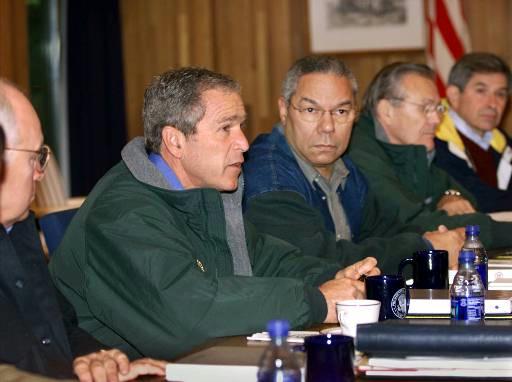 ref:  http://cryptome.org/david/pict41.jpg
Commander in Chief
The Constitution makes the President the commander in chief of the nation's armed forces.  While Congress has power to declare war, president can send forces into action.
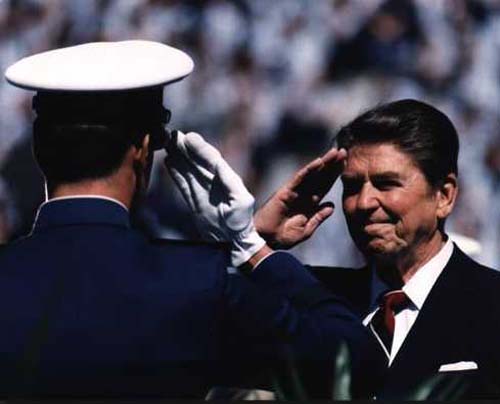 ref: http://www.defenselink.mil/dodcmsshare/newsstoryPhoto/2004-06/200406086c.jpg
Foreign Policy Leader =Chief Diplomat
The President is the main architect of American foreign policy and the nation's chief spokesperson to the rest of the world.
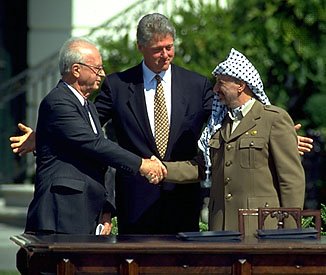 ref:  http://cache.eb.com/eb/image?id=20969&rendTypeId=4
Chief Agenda Setter- required annual State of the Union Address-President gives an outline of things he would like the country to accomplish-guidelines for Congress.
Unofficial Roles-
Chief of State
Party Leader
Chief Citizen
Chief of State
This means the President is the ceremonial head of the government of the United States, the symbol of all the people of the nation.
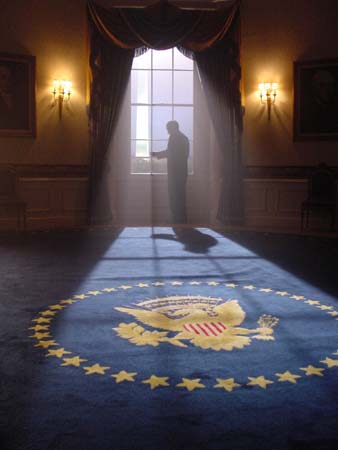 ref:  http://www.jrsfilm.com/President%20in%20Oval%20Office%20full.jpg
Chief of Party

The President acts as the acknowledged leader of the political party that controls the executive branch.
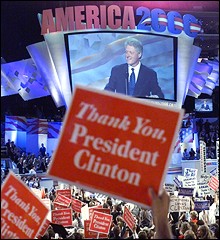 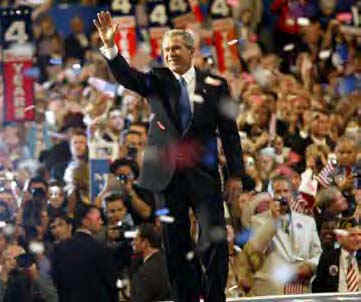 Chief Citizen

The President is expected to be "the representative of all the people."  The President is expected to work for and represent the public interest against the many different and competing private interests.
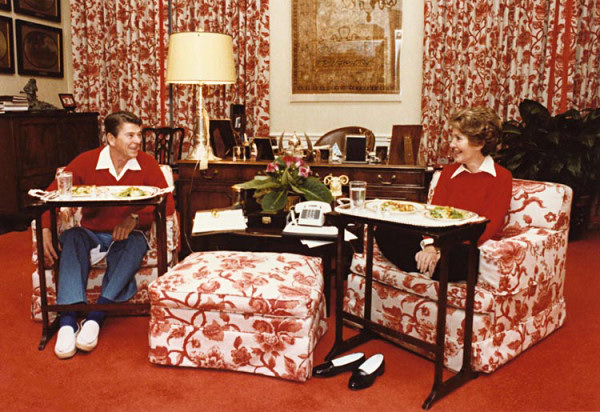 ref:  http://www.whitehousemuseum.org/floor2/living-room-reagan-1981.jpg
Formal Qualification for the President
Requirements stated in the Constitution

1.  The President must be a "natural born citizen....of the United States."

2.  The President must be at least 35 years of age.  

3.  The President must "have been 14 years a Resident within the United States."
The President's Term

The Framers considered a number of different limits on the length of the presidential term, and settled on a four-year term.  

Until 1951, the Constitution placed no limit on the number of terms a President might serve.  Several Presidents, beginning with George Washington, refused to seek more than two terms, however.  Soon, the "no-third term tradition" became an unwritten rule.
Franklin D. Roosevelt broke the tradition by seeking and winning a third term in 1940, and then a fourth in 1944.
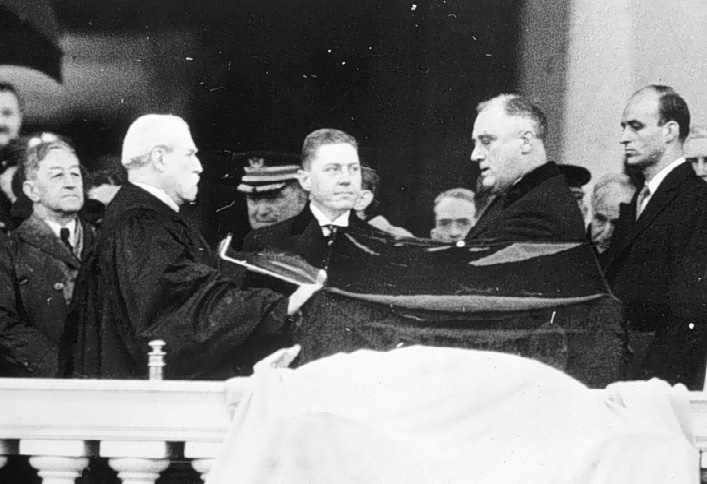 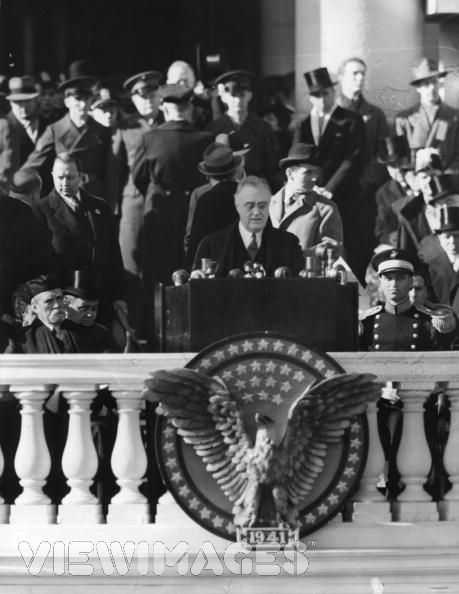 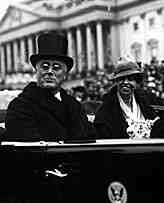 Inauguration 1936
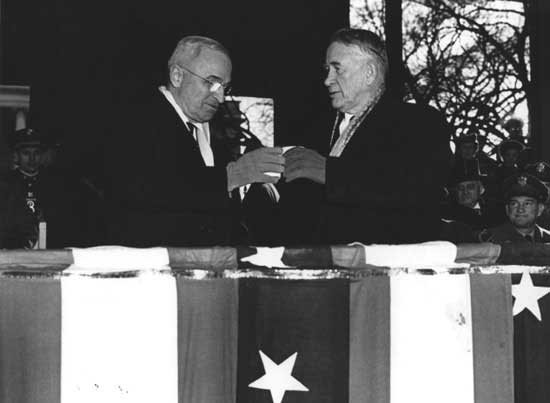 Inauguration 1940
Inauguration 1932
Inauguration 1944
To prevent future Presidents from following this precedent, the 22nd Amendment made the unwritten custom limiting presidential terms a part of the written constitution.  The 22nd Amendment was adopted in 1951.
As a general rule, then, each President may now serve a maximum of two full terms - eight years - in office.  A President who succeeds to the office after the midpoint in a term could possibly serve for more than eight years.

In that circumstance, the President may finish out the predecessor's term and then seek two full terms of his or her own. 

However, no President may serve no more than 10 years in office.
The Framers gave more time to the method for choosing the President than to any other matter.

After weeks of debate, the Framers finally agreed on a plan.  Under it, the President and Vice President were to be chosen by special body of presidential electors.

The Framer's intended the electors to be "the most enlightened and respectable citizens"  from each State.

They were to be "free agent" in choosing the people best qualified to fill the nation's two highest offices.
The electoral college, then is a group of people, the electors, chosen form each State and the District of Columbia to formally select the President and Vice President.
435 + 100 + 3 = 538

To learn more about the electoral college and how it work, visit the following sites:
http://www.archives.gov/federal-register/electoral-college/about.html
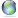 http://www.howstuffworks.com/electoral-college.htm
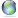 All but Maine and Nebraska are “winner take all” electoral college votes.  In theses states EC votes are split by district not state.
Presidential Succession
Presidential succession the scheme by which a presidential vacancy is filled.

Originally, the Constitution did not provide for the succession.  

In practice the Vice President succeeded to the office when it became vacant.  This precedent was set in 1841 when Vice President Jon Tyler succeeded President William Henry Harrison, who died of pneumonia just one month after taking office.
In 1967, the 25th Amendment made this practice into written word in the Constitution.


"In the case of the removal of the President from office or of his death or resignation, the Vice President shall become President."
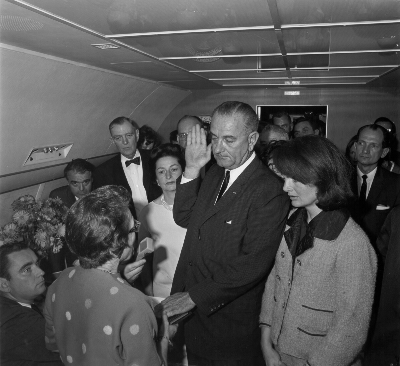 Vice President Lyndon B. Johnson taking the oath of office aboard
Air Force One after the assassinating of President Kennedy in 1963.
Congress fixes the order of succession following the Vice President.  The present law on the matter is the Presidential Succession Act of 1947.  After #3 they are in order of when Congress created the department.
1.  Vice President
2.  Speaker of the House
3.  President pro tempore of the Senate
4.  Secretary of State
5.  Secretary of the Treasury
6.  Secretary of the Defense
7.  Attorney General
8.  Secretary of the Interior
9.  Secretary of the Agriculture
10. Secretary of Commerce
11. Secretary of Labor
12. Secretary of Health and Human Services
13. Secretary of Housing and Urban Development
14. Secretary of Transportation
15. Secretary of Energy
16. Secretary of Education
17. Secretary of Veterans Affairs
18. Secretary of Homeland Security
Before the passage of the 25th Amendment, there were serious gaps in the arrangement for presidential succession.  

Neither the Constitution nor Congress had made any provision for deciding when a President was disabled.  

Nor was there anything to indicate by whom such a decision was to be made.
For nearly 180 years, then, the nation played with fate.
  President Eisenhower suffered three serious but temporary illnesses while in office:  a heart attack in 1955, ileitis in 1956, and a mild stroke in 1957.
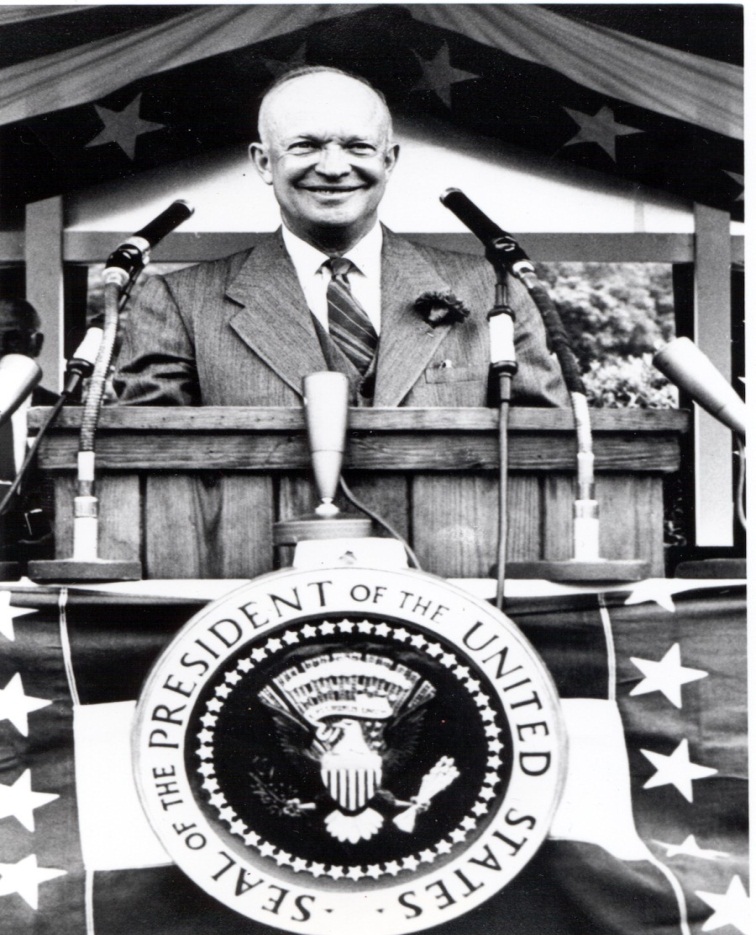 Two other Presidents were disabled for much longer periods
James Garfield lingered for 80 days before he died from an assassin's bullet in 1881.
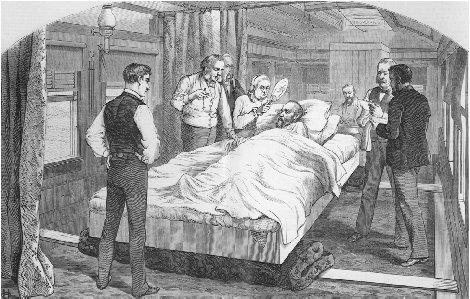 Woodrow Wilson suffered a paralytic stroke in 1919 and was an invalid for the rest of his second term
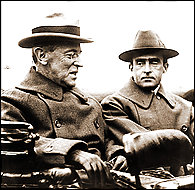 He was so ill he could not meet with his cabinet for 7 months after his stroke
Sections 3 & 4 of the 25th Amendment fill the disability gap, and in detail.

The Vice President is to become Acting President if:
 (1) the President informs Congress, in writing, "that he is unable to discharge the powers and duties of his office,"  or
(2) the Vice President and a majority of the members of the Cabinet inform Congress, in writing, that the President is so incapacitated.
In either case, the President may resume the powers and duties of the office by informing Congress that no inability exists.

However, the Vice President and a majority of the Cabinet may challenge the President on this score.  If they do, congress then has 21 days in which to decide the matter.
Congress determines the President's salary.  It can neither be increased nor decreased during a presidential term.  

The President's pay was first set at $25,000 a year in 1789.  It is now $400,000 a year.

Congress has also provided the President with a $50,000-a-year expense allowance.  That money many be spent however the President chooses;  it is, in effect, a part of his pay, and it is taxed as part of his income.
The President is also provided with a great many benefits which include the following:
The White House 
 a 132 room mansion set on an 18.3 acre estate
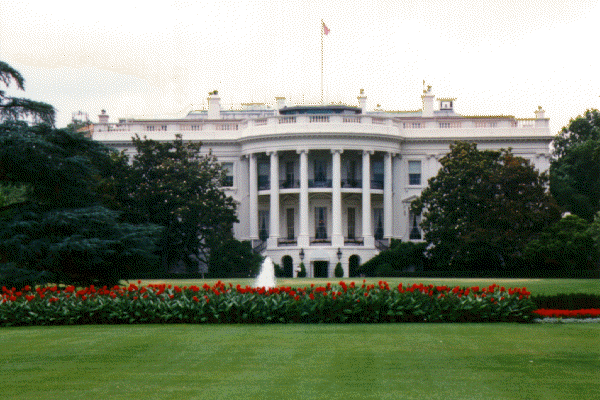 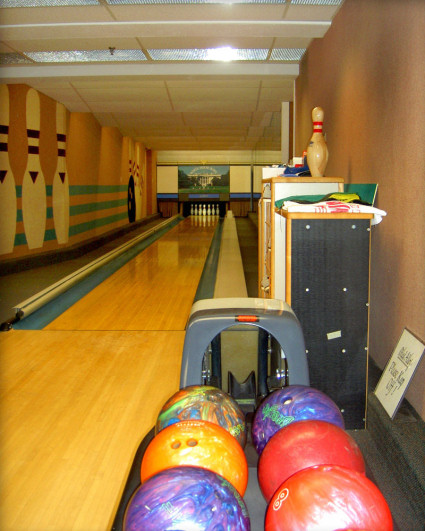 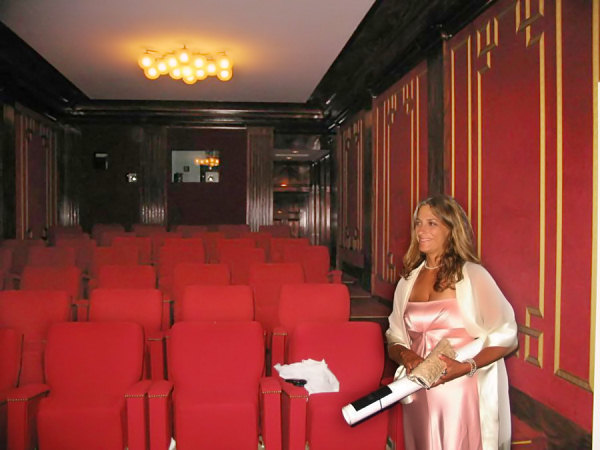 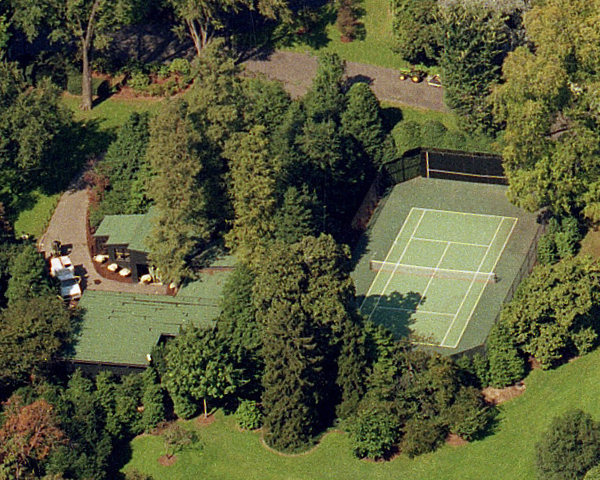 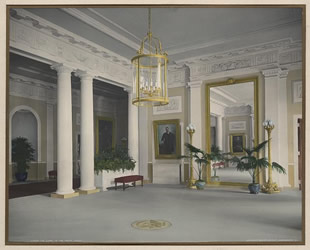 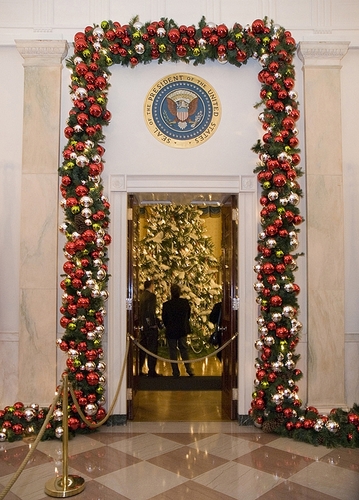 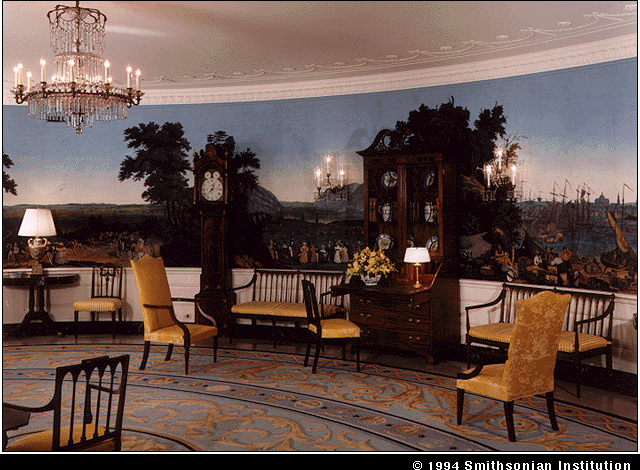 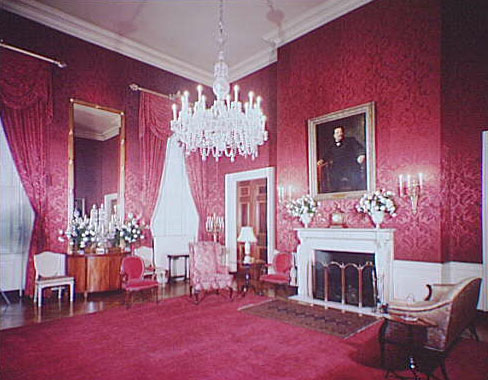 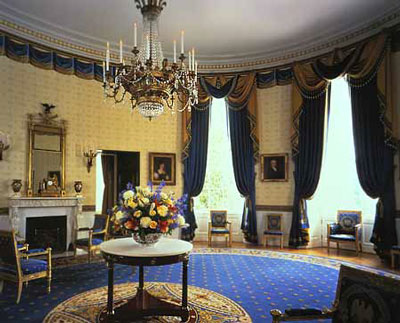 A sizeable suite of offices and a large staff
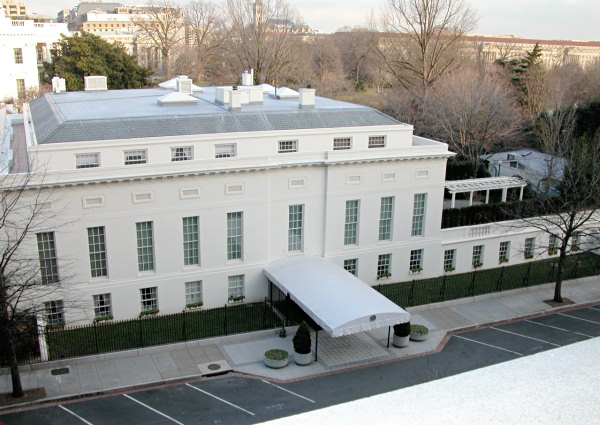 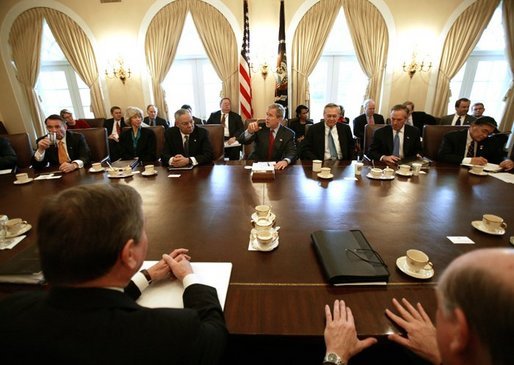 A fleet of automobiles
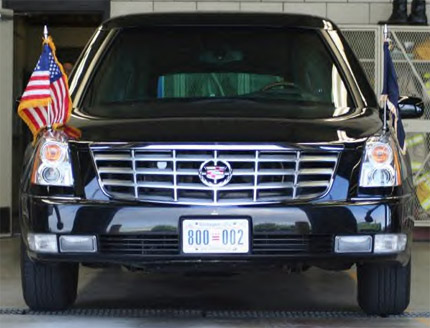 The Lavishly fitted Air Force One
and several other planes and helicopters
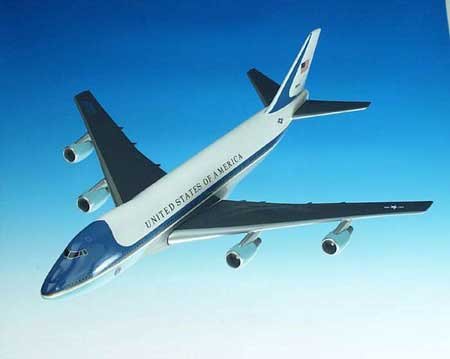 Unwritten Qualifications of the President- ie) describe the past presidents…….
White men, well educated, middle or upper class, Christian affiliation, 75% some military experience.  Never a woman, B.O. first black president.

President needs to be gain support of American people, most are good communicators, be inspiring, good appearance (now that we have TV), and gain the confidence of the people.  It is a 24/7 job.  End of 6.1
Executive Powers
Appointment and removal of folks to the top posts in the executive branch.  About 1/3 will need Senate approval.  With exception of judges, president can remove at any time.
Executive Orders-formal rule telling executive branch officials how to do their jobs.  EO have the force of law.  
Executive Privilege-presidents ability to keep certain info confidential in the interest of national security.  He may refuse to disclose info to Congress or a court.
Executive privilege is an implied presidential power that is recognized by the courts, most famously in the U.S. v. Nixon (1974) Supreme Court case.
There are generally four areas that an executive branch claim of privilege is based: 1) presidential communications privilege; 2) deliberative process privilege; 3) national security, foreign relations or military affairs, and 4) an ongoing law enforcement investigation.
6-20-12 President Obama today invoked executive privilege to shield documents related to the "Fast and Furious" gun walking scandal from a congressional investigation, marking the first time his administration has invoked the right and the 25th time it's been used since 1980.
Diplomatic  and Military Powers-
Power to negotiate treaties with foreign governments, needs 2/3 Senate approval.
Executive agreements between President and leader of another country-no approval needed.
President can recognize new country or legitimacy of new government.
President may take military action with out Congress declaring war.  But, since 1973 he must consult with Congress and meet certain requirements before use of troops.
Legislative Powers-
President proposes legislation during State of the Union address and the federal budget proposal, and at any other time.
He can veto. (no line item veto=unconstitutional since 1998)

Judicial Powers-
Presidents nominate federal justices and judges, senate must approve.
Power to grant clemency!!!
Constitution grants president power to grant reprieve and pardons.
Reprieve=postponement of punishment
Pardon= can be partial, complete or conditional  ex. Ford pardoned Nixon for Watergate involvement, Reagan pardoned Jr. Johnson for moonshining. 
Amnesty-grants a group a pardon=A. Johnson granted all who fought for the confederacy.

ONLY FEDERAL OFFENSES
Informal powers-
Access to the media to spin their agenda.
Party leader- party members are expected to follow president’s lead on policy.
Checks on the President’s Powers
Formal:
judicial review of his actions, ie) they can be declared unconstitutional.
Senate can block presidential nominations
Congress can override a veto
Informal:
Media-inform the public about abuses
Public approval- 41% approval rating this week
(successful presidents generally have strong public support)
Changes in Presidential Power-
It has grown significantly over the years, due to the growth in government and the US becoming a world power.
Lincoln- Civil War threatened Constitution-he took steps to preserve nation.
Theodore Roosevelt- pressured Congress to limit big business.
Franklin Roosevelt-government to solve social problems of the great depression.
The Presidents Administration= all folks who work for the executive branch.  Some are career some are appointed by president.
EOP- these departments help the president formulate and make policy.
Council of Economic Advisers
Council on Environmental Quality
Executive Residence
National Security Staff
Office of Administration
Office of Management and Budget
Office of National Drug Control Policy
Office of Science and Technology Policy
Office of the United States Trade Representative
Office of the Vice President
White House Office
EOP was formed when the creation of many of the great depression social programs were implemented.  EOP was believed to be needed to manage the new agencies.  Most members are nominated by president and confirmed by the Senate.

White House Office-key personal and political staff.  No Senate confirmation.  Chief of staff-manages day to day operations of the White House Office.